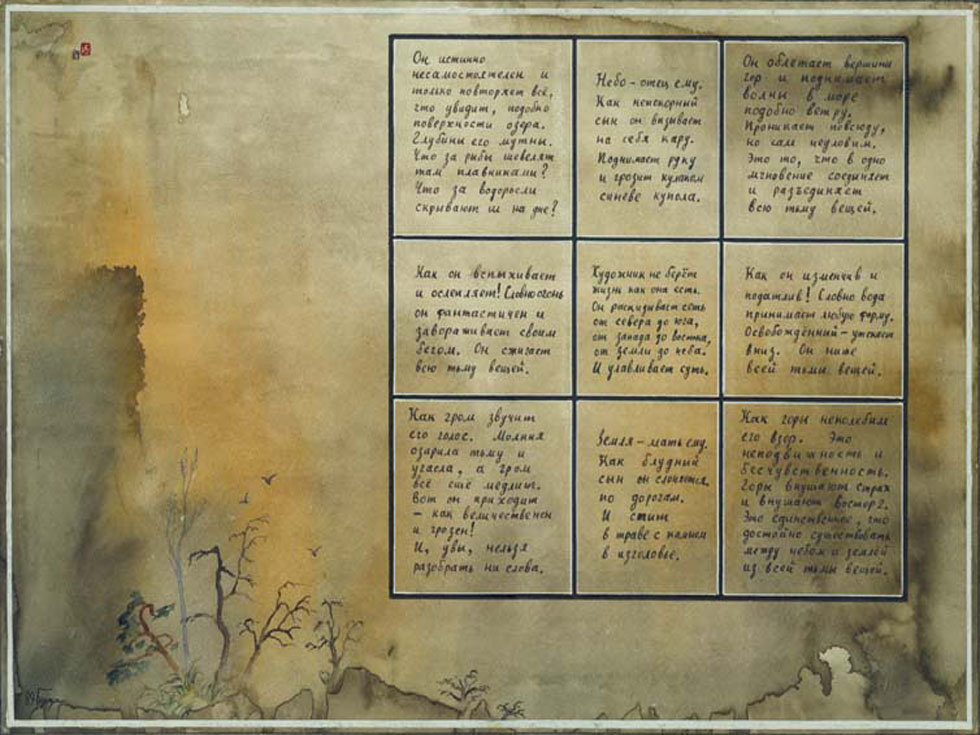 Институт Системного Программирования
Российской Академии Наук
Бурдонов Игорь Борисович
Теория конформности для функциональноготестирования программных системна основе формальных моделей
специальность 05.13.11 –
математическое и программное обеспечениевычислительных машин, комплексови компьютерных сетей 
ДИССЕРТАЦИЯ
на соискание учёной степени
доктора физико-математических наук
Москва - 2007
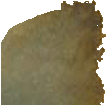 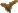 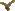 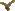 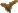 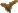 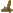 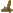 1
Теория конформности для функционального тестирования программных систем на основе формальных моделей
(29)
Игорь Борисович Бурдонов,   ИСП РАН
Цель работы
Создание теории конформности, которая: 
Применима для класса семантик тестового взаимодействия, основанных на наблюдаемом поведении при функциональном тестировании, с параметризацией конформности («сводимости» реализации к спецификации)  семантикой из этого класса. 
Учитывала все типы поведения, ненаблюдаемого или запрещенного при тестировании, при условии, что такое поведение не препятствует проверке конформности заданной спецификации в тестовых экспериментах. 
Развита до уровня алгоритмов генерации тестов по спецификации. 
Решает проблемы сохранения конформности при асинхронном тестировании (тестировании в контексте) и автоматической верификации декомпозиции системных требований для сложных систем, состоящих из многих компонентов.
2
Теория конформности для функционального тестирования программных систем на основе формальных моделей
(29)
Игорь Борисович Бурдонов,   ИСП РАН
Верификация конформности
Тестирование
Реальный мир
Модельный мир
Требования
Спецификация
соответствует
конформна
модель отношения «система соответствует требованиям»
Целевая
система
Реализация
Реализация


генерация
модель взаимодействия
проходит
проходит
Возможность
тестирования
Необходимость
тестирования
Набор
тестов
Набор
тестов
трансляция
Требования формулируются в терминах
взаимодействия системы с окружением.


3


Теория конформности для функционального тестирования программных систем на основе формальных моделей
(29)
Игорь Борисович Бурдонов,   ИСП РАН
 Модели
усложнение
Сети Петри, алгебраические и контрактные спецификации.
Причины выбора LTS: 1) распространённость,
			    2) удобство генерации тестов,
			    3) определена композиция моделей.
4
Теория конформности для функционального тестирования программных систем на основе формальных моделей
(29)
Игорь Борисович Бурдонов,   ИСП РАН
Часть 1   СЕМАНТИКИ ВЗАИМОДЕЙСТВИЯ    И ГЕНЕРАЦИЯ ТЕСТОВ
Тестовые возможности: управление + наблюдение.
Ограничение «сверху» – что мы можем и чего не можем при тестировании.
Ограничение «снизу» – что нам нужно для проверки конформности.
5
Теория конформности для функционального тестирования программных систем на основе формальных моделей
(29)
Игорь Борисович Бурдонов,   ИСП РАН
1. ioco-семантика взаимодействия
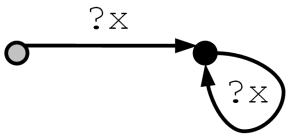 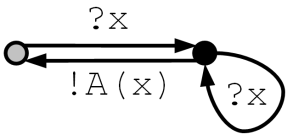 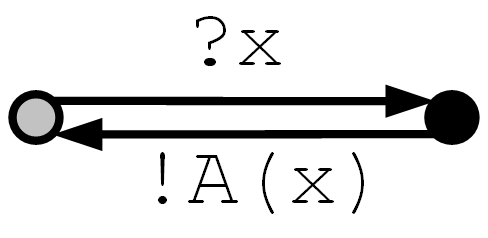 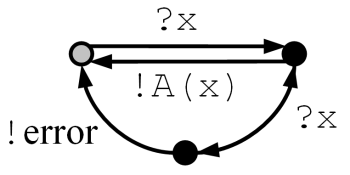 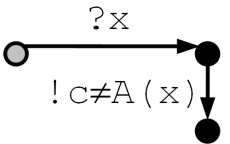 A0
A1
A2
A3
A4
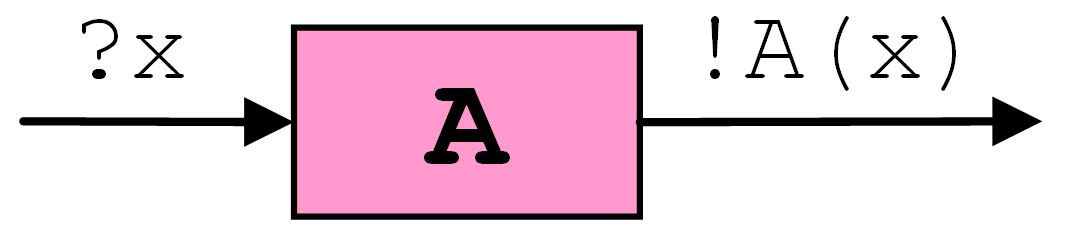 A4 ioco A0
sacoioco
A0 ioco A0
A1 ioco A0
A2 ioco A0
A3 ioco A0
sacoioco
sacoioco
sacoioco
sacoioco
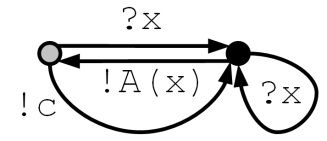 A5
Полный набор тестов
Безопасное тестирование
избегает блокировок в реализации.
Безопасная трасса
наблюдаемая при безопасном тестировании.
Безопасные реализации (safe for)
стимул не блокируется, если он может быть принят в спецификации после той же безопасной трассы.
Безопасная конформность (saco) безопасных реализаций:
любое наблюдение в реализации возможно в спецификации после той же безопасной трассы.
(жёлтым фоном показаны тестовые воздействия)
A5 ioco A0
Взаимодействие = обмен сообщениями: стимулами и реакциями.
Синхронная передача сообщений (send ?x – recv !x).
Тестовые воздействия:	 послать один указанный стимул,
			 принять одну любую реакцию.
Наблюдения:	 действия:	?x – стимулы, !y – реакции,
		 отказы:	  – стационарность (quiescence) = нет реакций.
Не наблюдаются:  – внутренние действия, {?x} – блокировки стимулов. 
Трасса = последовательность наблюдений.
sacoioco
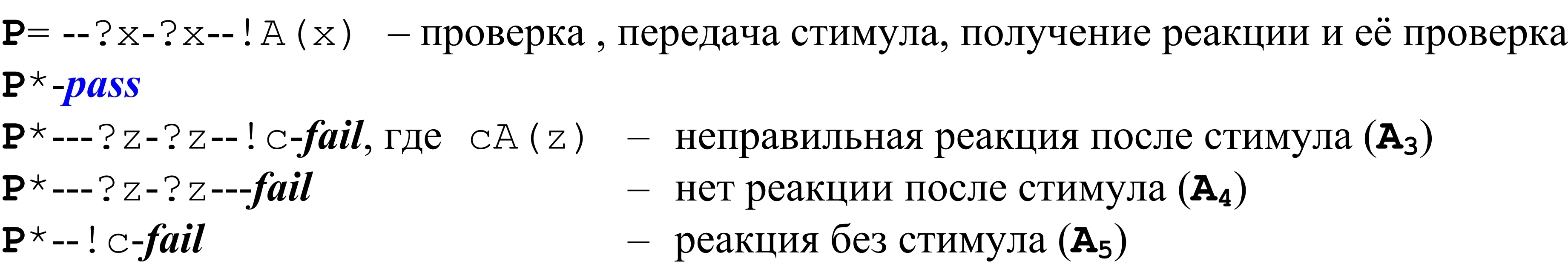 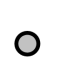 A6
ioco A0
sacoioco
Некоторые тестовые инструменты для ioco:
TGV (Test Generation with Verification technology) интегрирован в CADP (Construction and Analysis
of Distributed Processes Software Tools for Designing Reliable Protocols and Systems),
TestGen (входной язык LOTOS, генерирует тест для верификации hardware design и компонентов),
TorX (генерация тестов, выполнение их и анализ результатов тестирования on-fly).
Тестируемые реализации – реализации без блокировок.
Конформность тестируемых реализаций:
любое наблюдение в реализации возможно в спецификации
после той же трассы.

6


Теория конформности для функционального тестирования программных систем на основе формальных моделей
(29)
Игорь Борисович Бурдонов,   ИСП РАН
2. Наблюдаемые блокировки стимулов
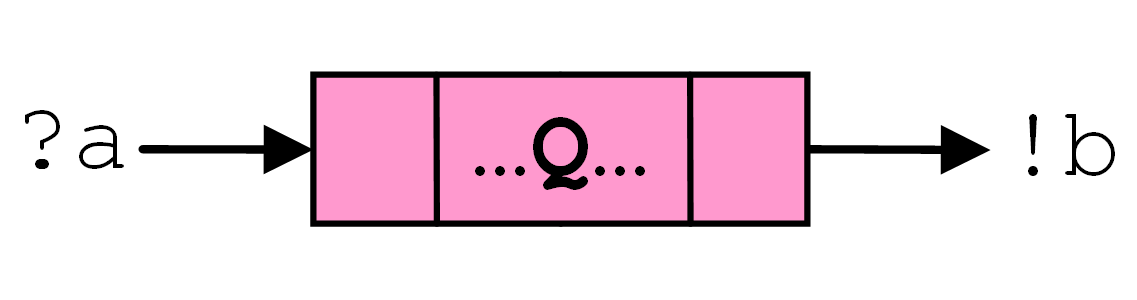 Ограниченная входная очередь
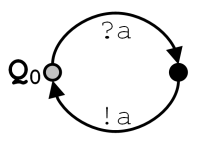 очередь длины 1
Стимул – поместить элемент в очередь
Реакция – выбрать элемент из очереди
Блокировка стимула при заполненной очереди
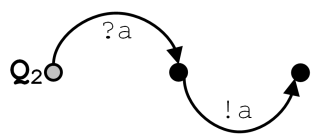 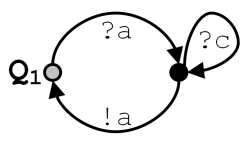 Полный набор тестов для очереди длины 1
Q1 sacoбез блок. Q0, Q2 sacoбез блок. Q0
Q1 sacoс блок. Q0,   Q2 sacoс блок. Q0
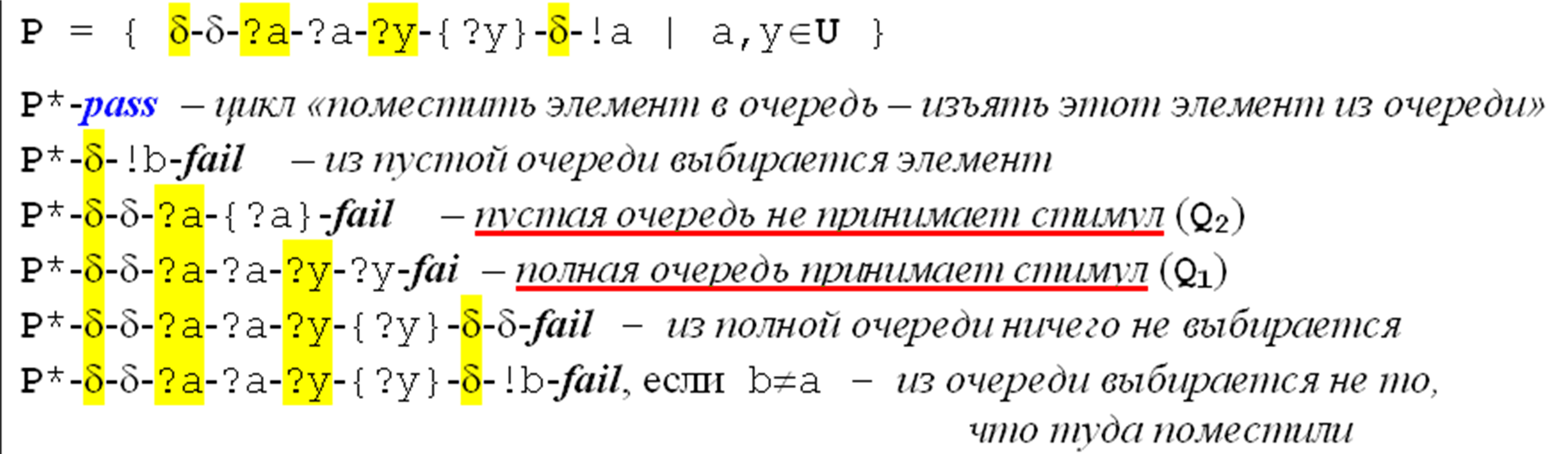 Другие примеры:
Меню, в окне графического интерфейса,в котором некоторые кнопки «бледные».
Автомат по продаже «чего-нибудь», которыйблокирует приём монет, когда «чего-нибудь» кончилось.
Жёлтым фоном показаны тестовые воздействия
7

Теория конформности для функционального тестирования программных систем на основе формальных моделей
F1 sacoодин стимул F0
F1 sacoдва стимула F0
F2 sacoодин стимул F0
F2 sacoдва стимула F0
F3 sacoодин стимул F0
F3 sacoдва стимула F0
(29)
Игорь Борисович Бурдонов,   ИСП РАН
3. Несколько стимулов
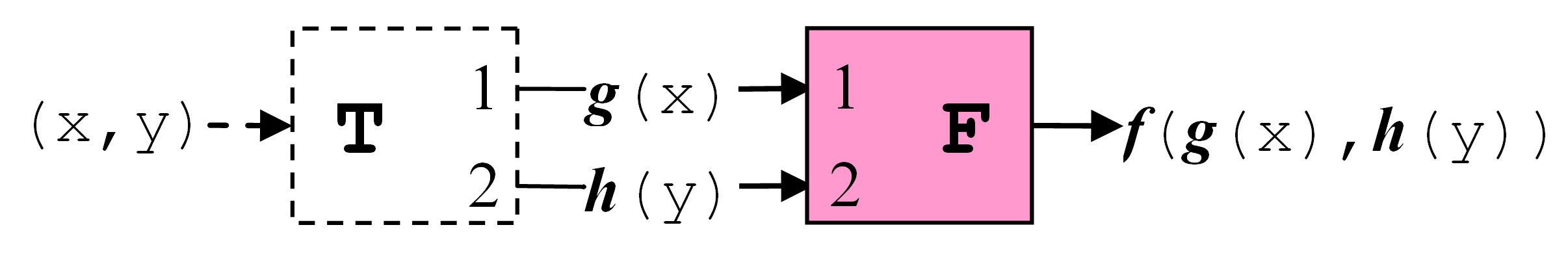 Функция от двух аргументов
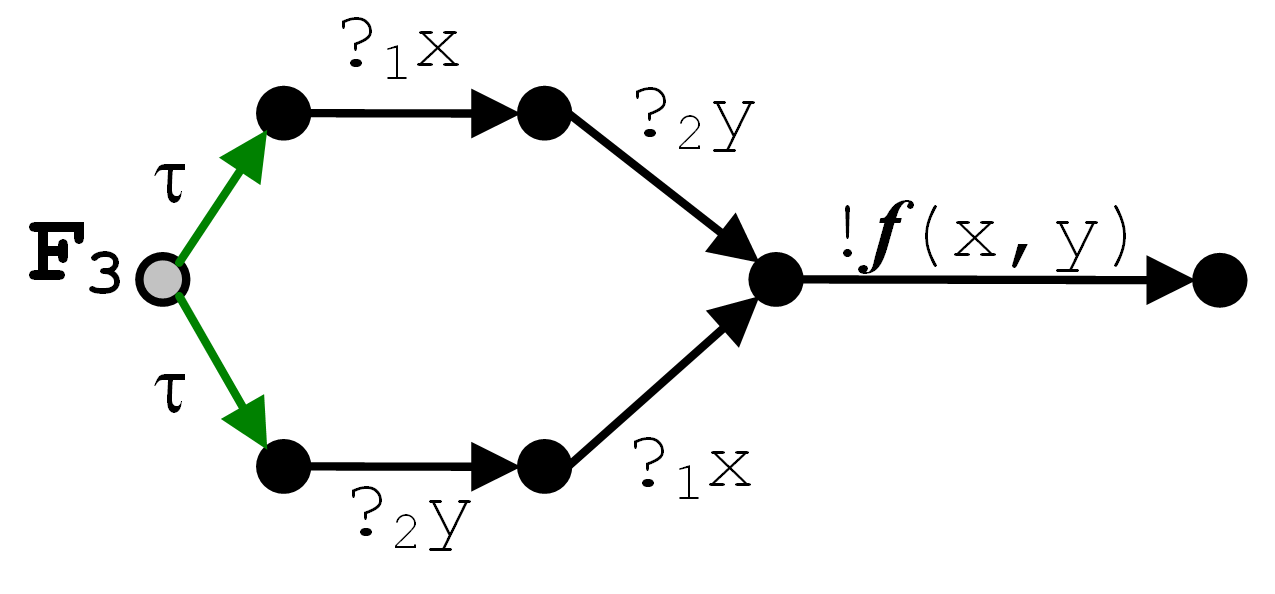 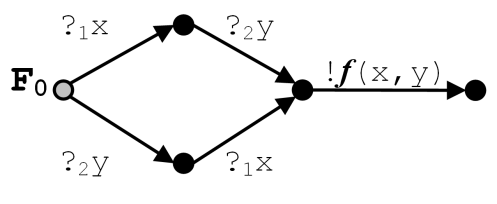 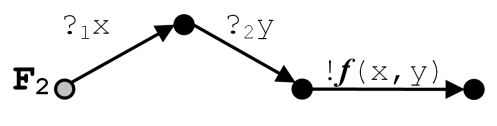 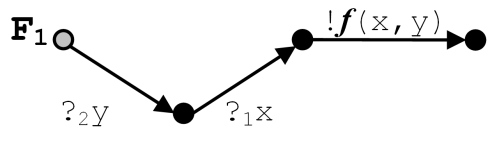 Полныйнабортестов
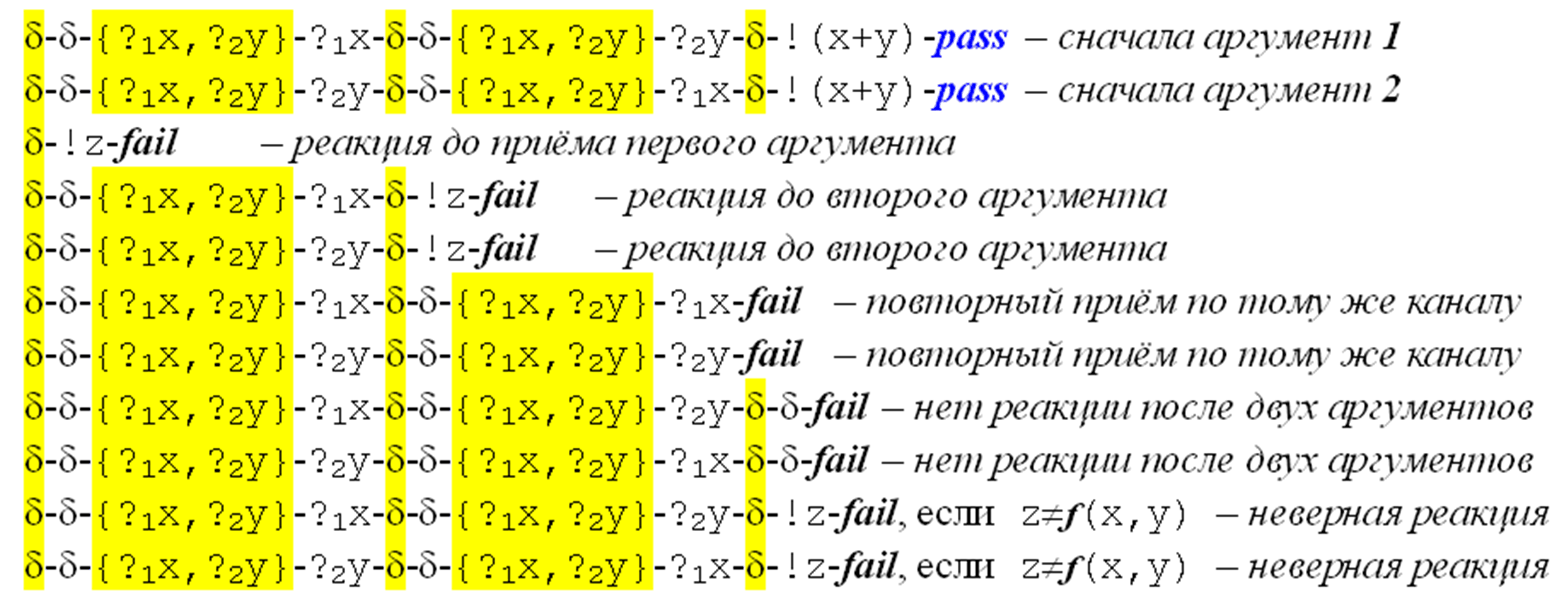 8
Теория конформности для функционального тестирования программных систем на основе формальных моделей
(29)
Игорь Борисович Бурдонов,   ИСП РАН
4. Не все реакции (частичная стационарность)
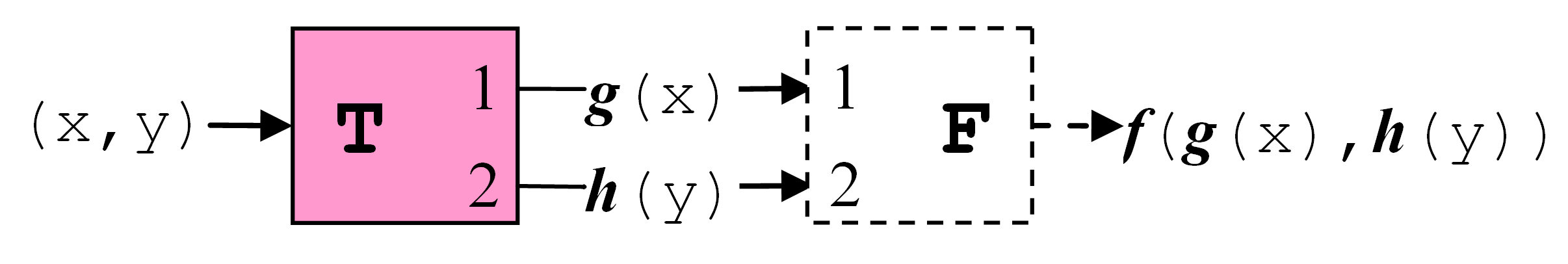 Вывод в два порта
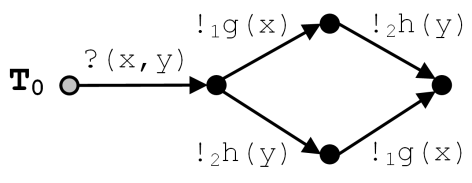 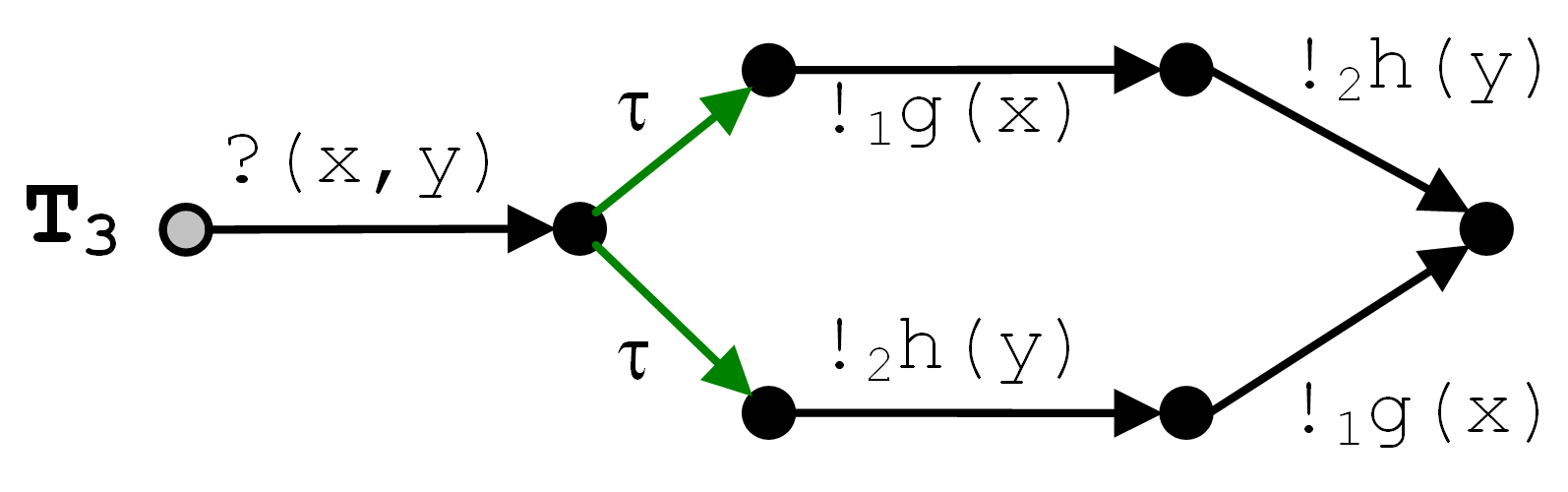 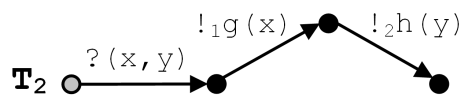 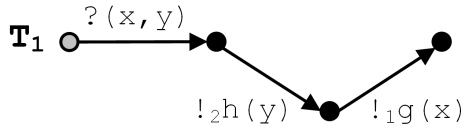 T1 sacoвсе реакции T0
T1 sacoреакции из порта T0
T3 sacoвсе реакции T0
T3 sacoреакции из порта T0
T2 sacoвсе реакции T0
T2 sacoреакции из порта T0
Полный набор тестов
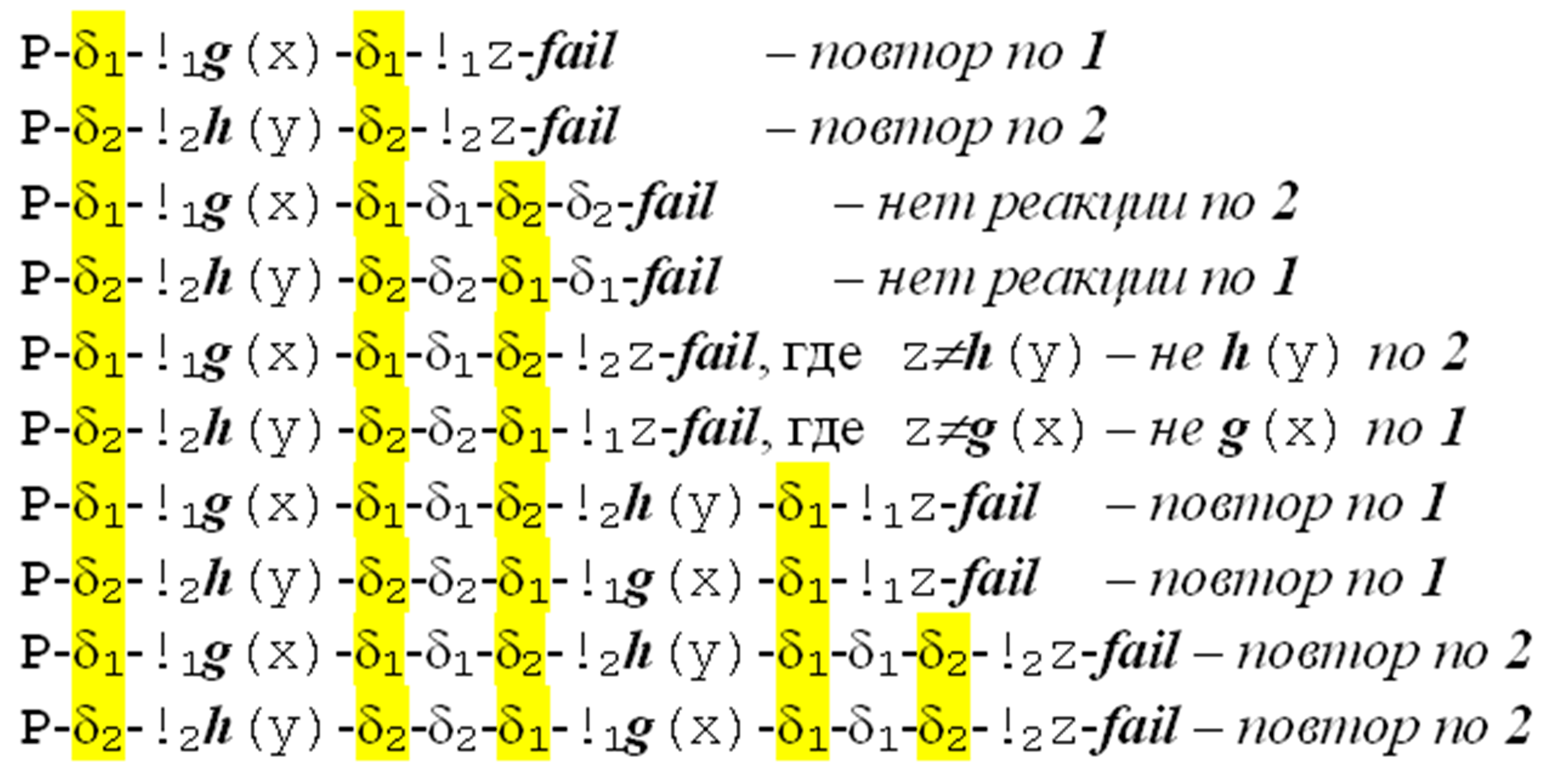 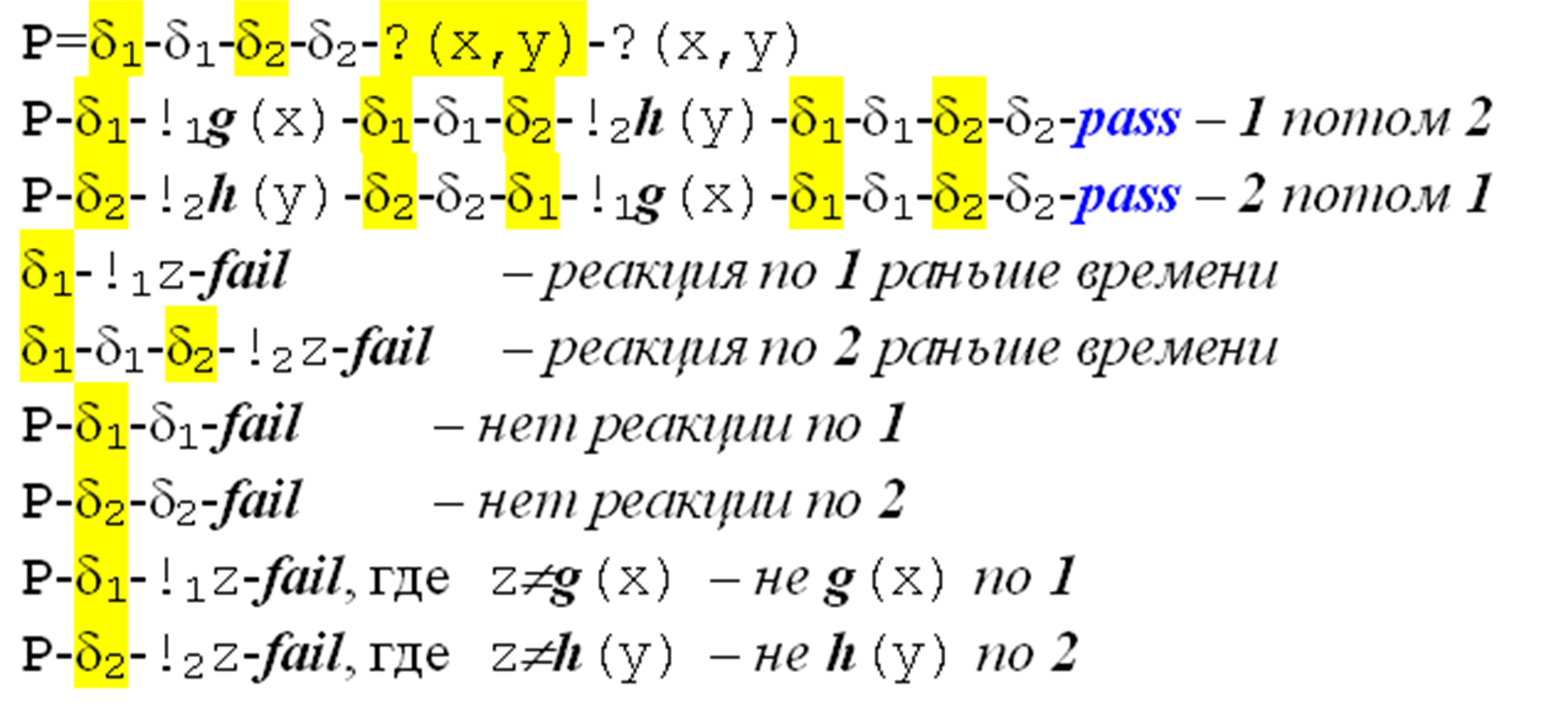 Другой пример: тестирование широковещания, когда нужнопроверять, что сообщение выдаётся в каждый выходной порт.
9

Теория конформности для функционального тестирования программных систем на основе формальных моделей
(29)
Игорь Борисович Бурдонов,   ИСП РАН
5. Не тормозим реакции (стимул+реакции)
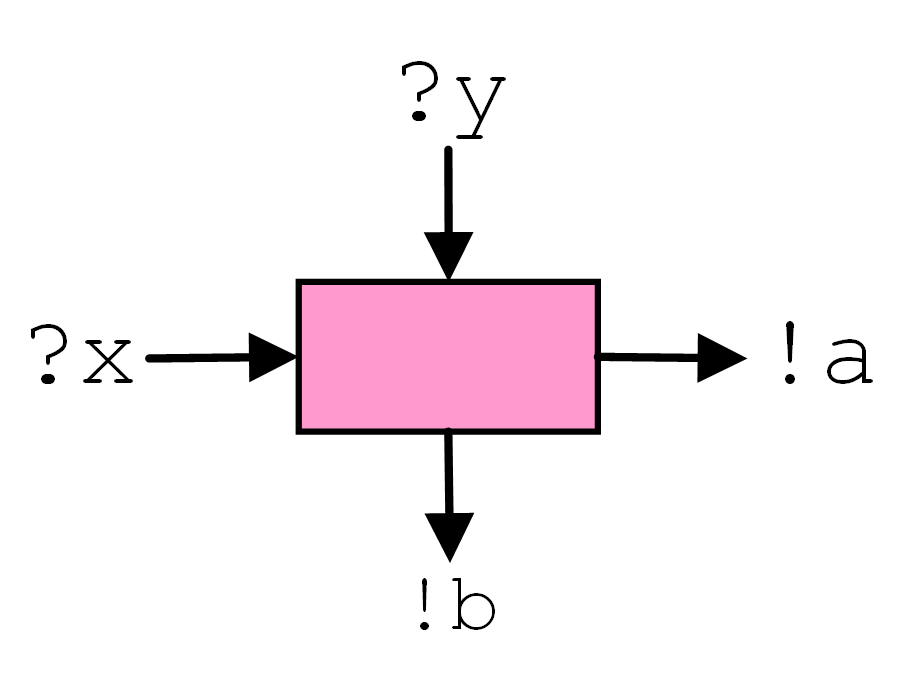 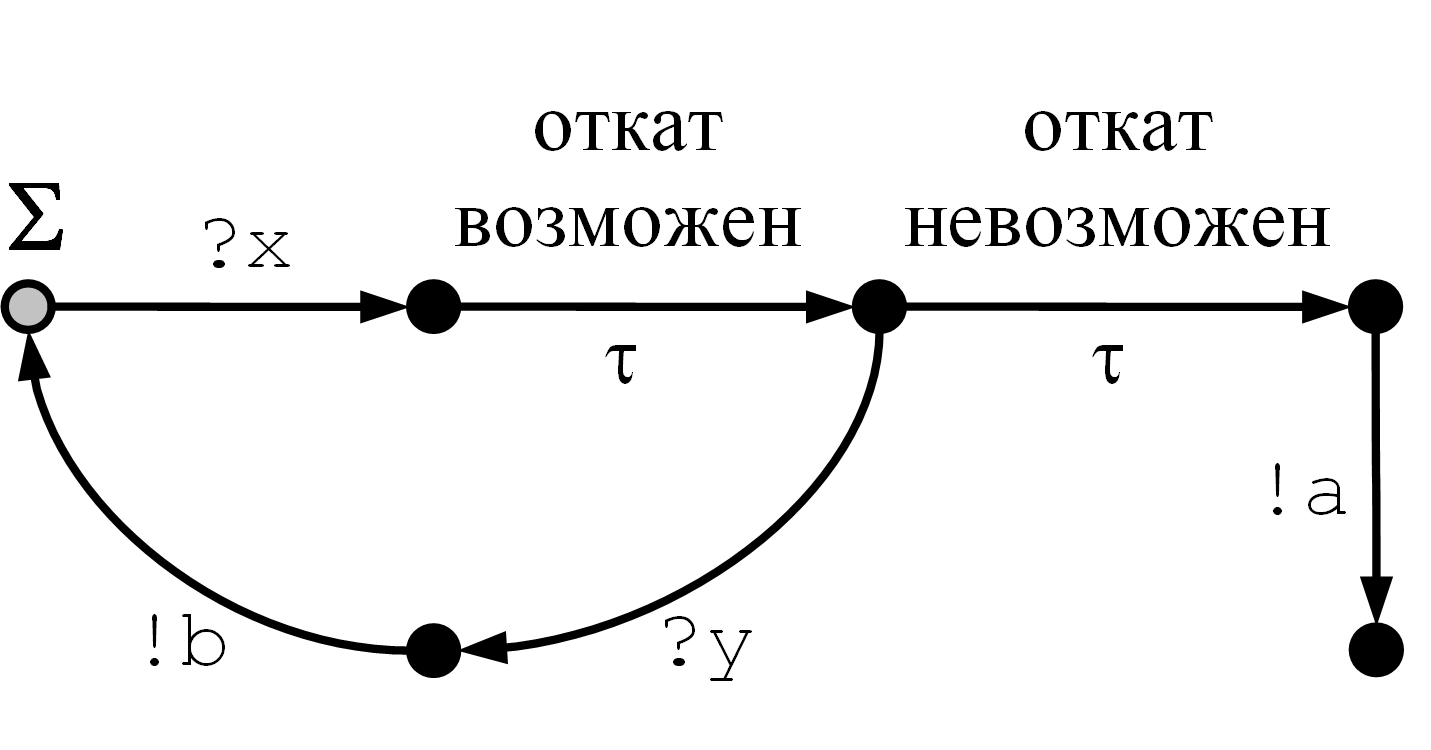 Системы с откатом
?x – запустить транзакцию,
?y – откатить транзакцию,
!a – ответ: транзакция завершена,
!b – ответ: выполнен откат транзакции.
 sacoс торможением 
 sacoбез торможения 
Полный набор тестов
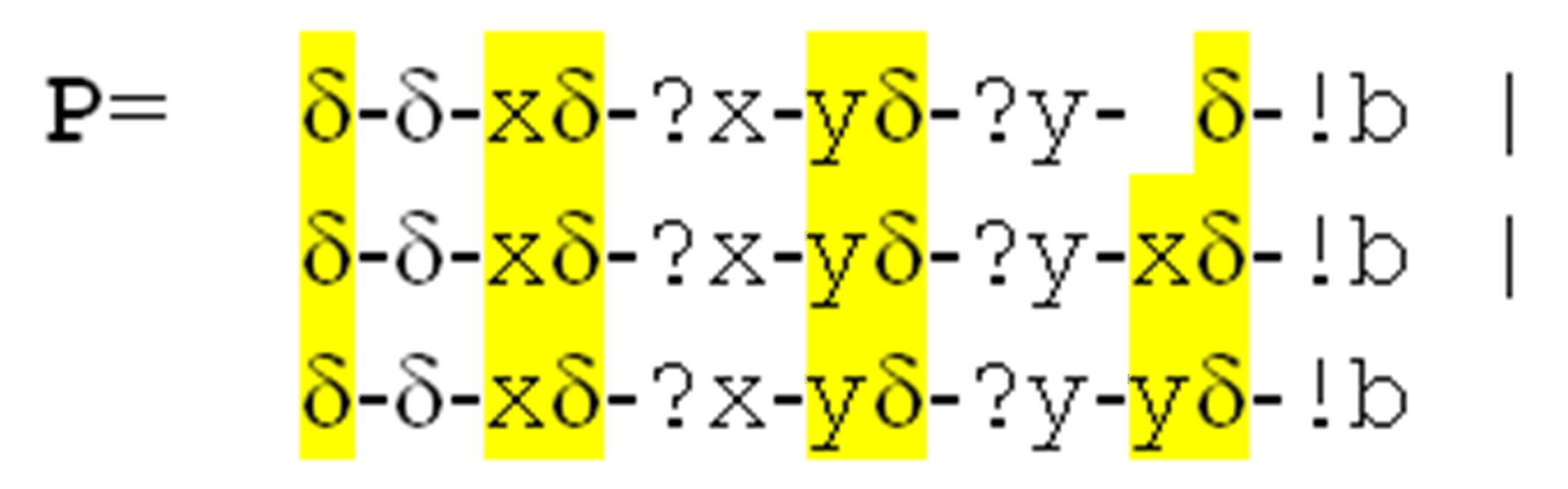 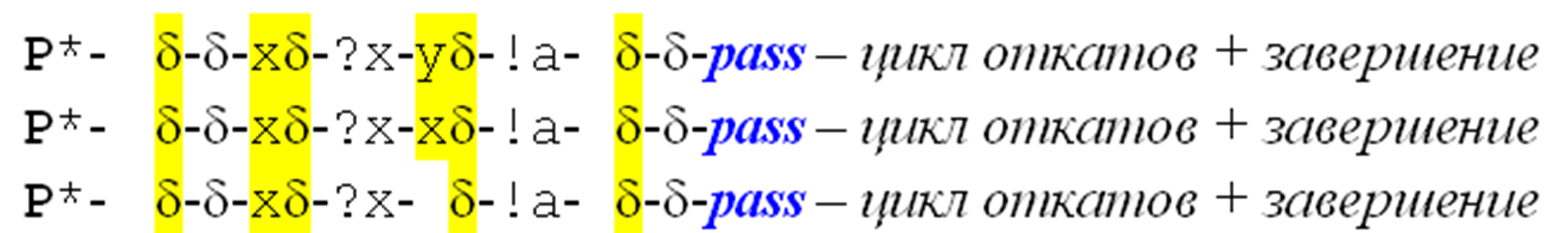 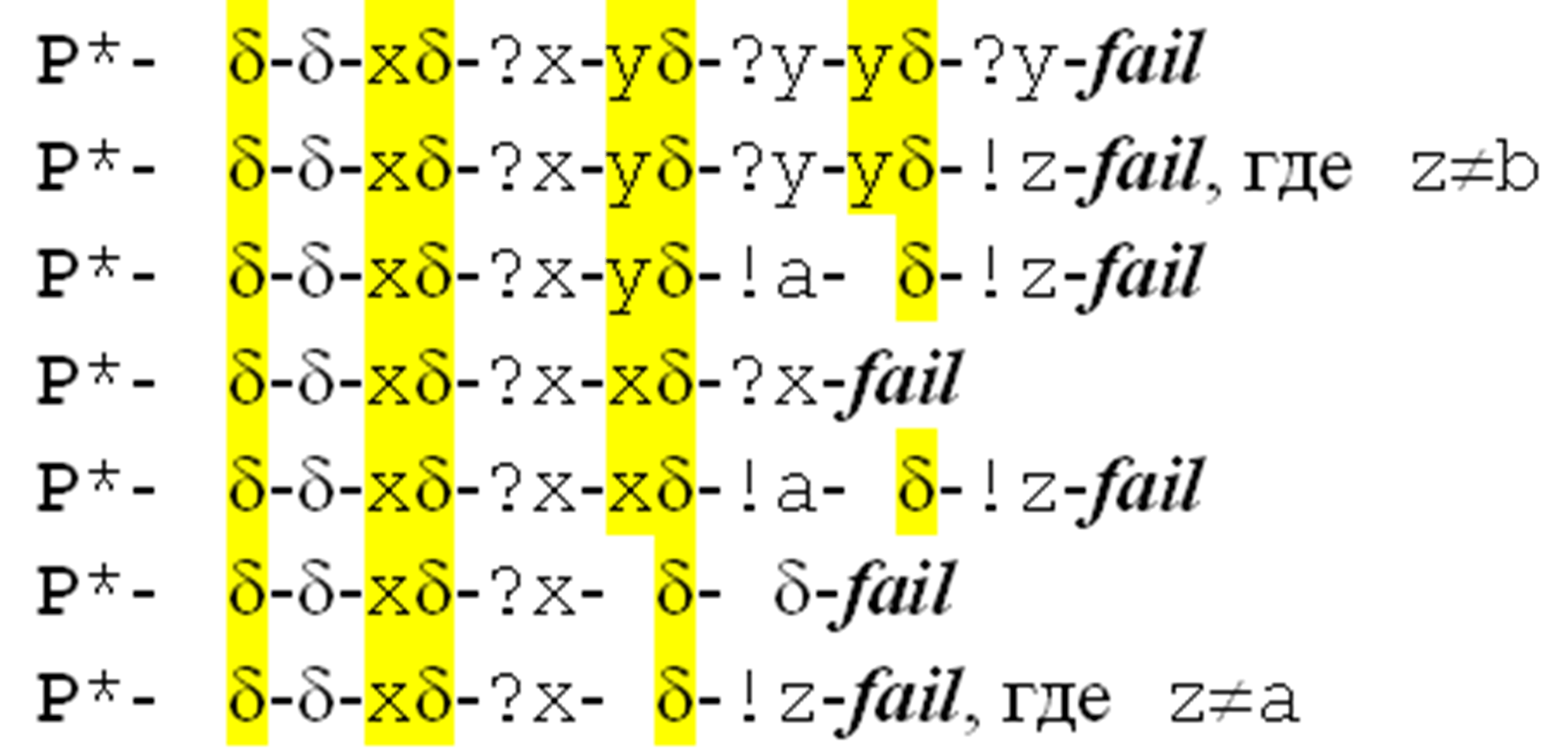 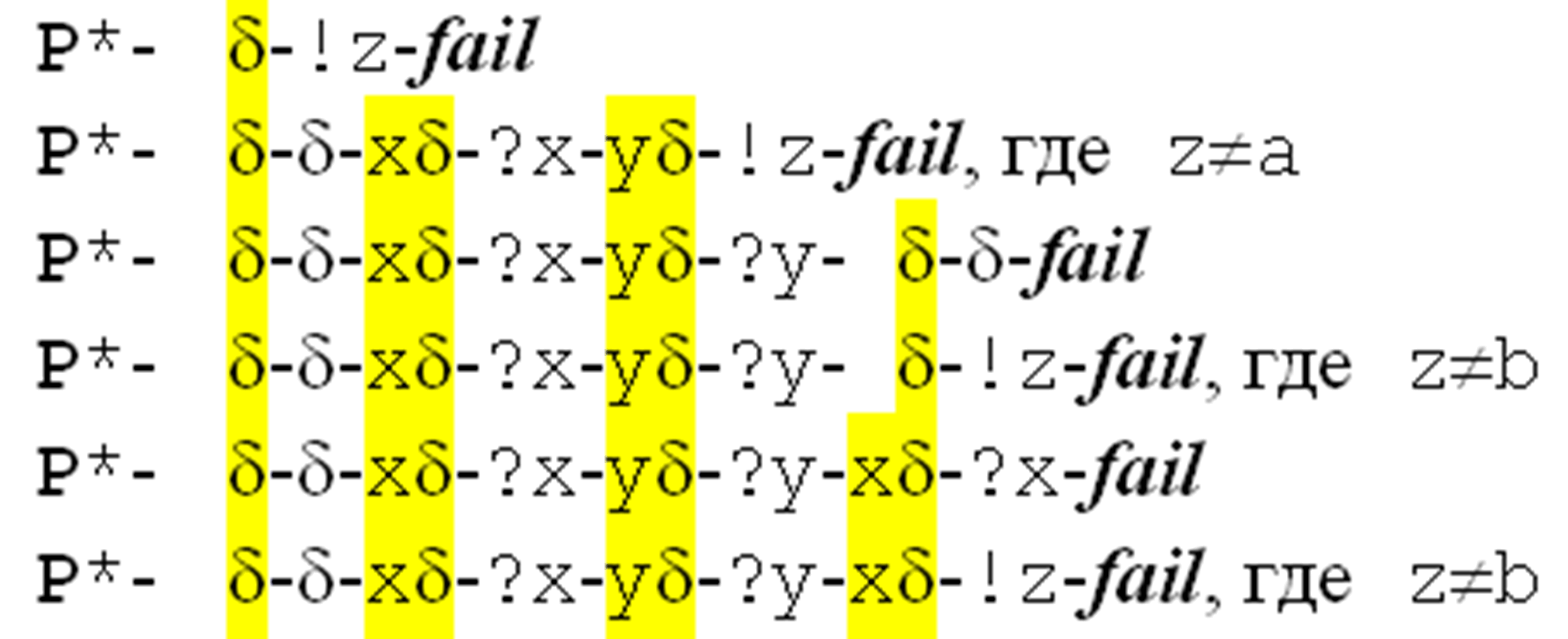 10
Теория конформности для функционального тестирования программных систем на основе формальных моделей
(29)
Игорь Борисович Бурдонов,   ИСП РАН
Сводная таблицасемантик и конформностей
11
Теория конформности для функционального тестирования программных систем на основе формальных моделей
L - алфавит внешних действий,
R(L) - наблюдаемые отказы,
Q(L) - ненаблюдаемые отказы,
(R)(Q)=L. RQ=.
R/Q-семантика
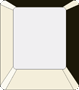 B
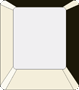 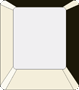 A
C
(29)
Игорь Борисович Бурдонов,   ИСП РАН
Формализация тестового эксперимента
наблюдение
внешнее действие  zA
отказ AR
управление
кнопки “A”,“B”,“C”,… где A,B,C,…RQ
кнопка “A” разрешает действия zA


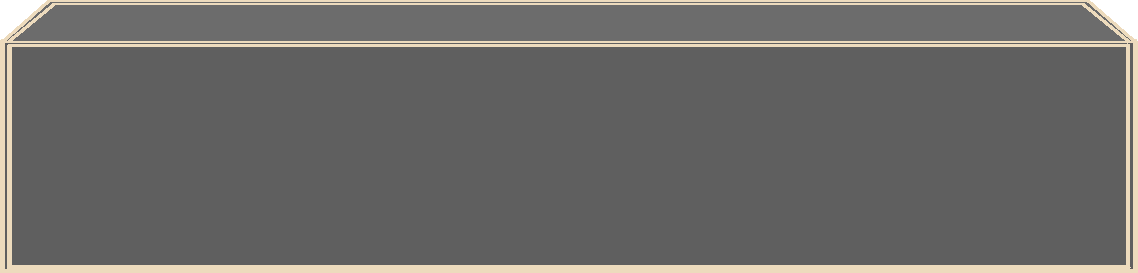 z

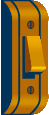 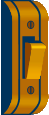 ...
чёрный ящик, в котором реализация
12

Теория конформности для функционального тестирования программных систем на основе формальных моделей
(29)
Игорь Борисович Бурдонов,   ИСП РАН
Машина тестирования и две модели
3 (теорема_11):
Если внутрь чёрного ящика машины тестирования поместить LTS, то будет наблюдаться множество трасс этой LTS.
1 (теорема_5):
Множество трасс наблюдений на машине тестирования является трассовой моделью.
Машинатестирования
1
3
Трассоваямодель
LTS-модель
2
2 (теоремы_12_и_13):
По трассовой модели можно построить LTS, имеющую то же множество трасс.
13
Теория конформности для функционального тестирования программных систем на основе формальных моделей
(29)
Игорь Борисович Бурдонов,   ИСП РАН
Две модели
LTS-модель
Трассоваямодель
…
LTS-модель
Определение отношенийбезопасности и конформности.
Генерация тестов.
Определение композиции.
14
Теория конформности для функционального тестирования программных систем на основе формальных моделей
(29)
Игорь Борисович Бурдонов,   ИСП РАН
Безопасное тестирование
Дивергенция =	бесконечная последовательность внутренних
			(ненаблюдаемых) действий. Обозначается .
 Разрушение =	запрещённое поведение. Обозначается .
Пример: поведение программы при вызове с нарушением предусловия.
Тестовое воздействие (нажатие кнопки), безопасное  после трассы:
не вызывает ненаблюдаемого отказа(в реализации в каждом состоянии, в спецификации – хотя бы в одном),
не подаётся при дивергенции,
не вызывает разрушения после выполнения действия.
Безопасное тестирование = тестирование, при котором все
			    тестовые воздействия безопасны.
Безопасная трасса = трасса наблюдений при безопасном тестировании.
15
Теория конформности для функционального тестирования программных систем на основе формальных моделей
(29)
Игорь Борисович Бурдонов,   ИСП РАН
Гипотеза о безопасностии безопасная конформность
Реализация безопасна для спецификации  safe for  :
Если спецификация не разрушается с самого начала,то реализация тоже не разрушается с самого начала.
Если после общей безопасной трассы тестовое воздействиебезопасно в спецификации, то оно безопасно и в реализации.
Реализация конформна спецификации  saco  :
Предусловие тестирования:  safe for .
Тестируемое условие: если после общей безопасной трассывыполнить тестовое воздействие, безопасное в спецификации, толюбое наблюдение в реализации возможно и в спецификации.
16
Теория конформности для функционального тестирования программных систем на основе формальных моделей
(29)
Игорь Борисович Бурдонов,   ИСП РАН
 Генерация примитивных трассовых тестов
=A,x,y  добавим безопасные кнопки A,BR, CQ , xB, yC
	         “A”,A,“B”,x,“C”,y (выбор кнопок неоднозначен)
aплохойA
aхорошийA
“A”
fail
pass
A
bплохойB
bхорошийB
“B”
fail
pass
x
Bхороший
Bплохой
fail
pass
cплохойC
cхорошийC
“C”
fail
pass
y
«плохих» нет в спецификации
«хорошие» есть в спецификации
pass
(теорема_8) Набор всех примитивных тестов полон.
17
Теория конформности для функционального тестирования программных систем на основе формальных моделей
(29)
Игорь Борисович Бурдонов,   ИСП РАН
Параллельная композиция LTS(à la CCS – Calculus of Communicating Systems)
Каждому внешнему действию z поставлено в соответствие противоположное действие z так, что z=z. 
Композиция алфавитов: LM=(L\M)(M\L).
Композиция LTS: для S=LTS(VS,L,ES,s0) и T=LTS(VT,M,ET,t0) ST=LTS(VSVT,LM,E,s0t0), где E –порождается следующими правилами вывода:
z(L\M){,}	& szs`			 stzs`t
z(M\L){,}			& tzt`	 stzst`
zLM			& szs`	& tzt`	 sts`t`
			deadlock	& tt` 	 stst`, где
deadlock =def s & t & zLM (sz  tz).
18
Теория конформности для функционального тестирования программных систем на основе формальных моделей
(29)
Игорь Борисович Бурдонов,   ИСП РАН
Генерация примитивных LTS-тестов

Действия заменяем на противоположные, а отказы – на символ .

aплохойA
aплохойA
aхорошийA
aхорошийA
“A”
fail
pass
A

bплохойB
bплохойB
bхорошийB
bхорошийB
“B”
fail
pass
x
x
Bхороший

Bплохой
fail
pass

cплохойC
cхорошийC
cплохойC
cхорошийC
“C”
fail
pass
y
y
«плохих» нет в спецификации
«хорошие» есть в спецификации
pass
(теорема_16) Если набор трассовых тестов полон, то
	      набор соответствующих LTS-тестов тоже полон.
19
Теория конформности для функционального тестирования программных систем на основе формальных моделей
(29)
Игорь Борисович Бурдонов,   ИСП РАН
Часть 2АСИНХРОННОЕ ТЕСТИРОВАНИЕИ ВЕРИФИКАЦИЯ ДЕКОМПОЗИЦИИ
20
Теория конформности для функционального тестирования программных систем на основе формальных моделей
(29)
Игорь Борисович Бурдонов,   ИСП РАН
Асинхронное тестирование
Синхронное тестирование
Асинхронное тестирование
Context(I)=IQ
TI
тест T
TContext(I)
= T(IQ)
Сериализация: Асинхронной трассе Context(I) соответствует множество синхронных трасс I. Если ни одной из них нет в спецификации S, то это ошибка.
Безопасность: Блокировок стимулов нет, но дивергенция и разрушение остаются.
Решение для произвольной среды передачи:
алгоритм построения композиции SQ
и генерация тестов по композиции SQ.
?
тестовый контекст
очередь
стимулов
очередь
реакций
cреда передачи
Q
?
Проблема несохранения конформности(асинхронный тест ловит ложные ошибки)
I saco S  IQ saco SQ
Предлагаемое решение проблемы:
реализация I
преобразование T

I saco S  IQ saco T(S)Q



21


Теория конформности для функционального тестирования программных систем на основе формальных моделей
(29)
Игорь Борисович Бурдонов,   ИСП РАН
Проблема композиции
Несохранение конформности при асинхронном тестировании – особый случай общей проблемы несохранения конформности при композиции:
I1 saco S1 & I2 saco S2  I1I2 saco S1S2
Проблема верификации декомпозиции – это проверка согласованности спецификации системы со спецификациями компонентов:
I1 saco S1 & I2 saco S2  I1I2 saco S.
Если бы конформность a) сохранялась при композиции и b) была бы предпорядком (рефлексивна и транзитивна), то была бы решена проблема верификации декомпозиции:
S согласована с S1,S2  S1S2 saco S
22
Теория конформности для функционального тестирования программных систем на основе формальных моделей
(29)
Игорь Борисович Бурдонов,   ИСП РАН
Предлагаемое решение проблемы композиции
Если все отказы наблюдаемы (Q=), конформность – это предпорядок (теорема 17). Предлагается алгоритм пополнения спецификации Comp, которое позволяет перейти к семантике, в которой все отказы наблюдаемы (теорема_22):
сохраняется класс конформных реализаций
I sacoR/Q S  I sacoR/Q Comp(S)  I sacoRQ/ Comp(S)
не сужается класс безопасных реализаций
I safe forR/Q S  I safe forR/Q Comp(S)  I safe forRQ/ Comp(S)
Для R-семантики (все отказы наблюдаемы Q=) предлагается алгоритм монотонного преобразования T  (теорема 46):
сохраняется класс конформных реализаций
I sacoR S  I sacoR T(S)
сохраняется класс безопасных реализаций
I safe forR S  I safe forR T(S)
конформность сохраняется при композиции
I1 saco S1 & I2 saco S2  I1I2 saco T(S1)T(S2)
I saco S  IQ saco T(S)Q (для асинхронного тестирования)
23
Теория конформности для функционального тестирования программных систем на основе формальных моделей
A0 sacoioco A0	    A0Q  sacoioco A0Q
A1 sacoioco A0	    A1Q  sacoioco A0Q
A2 sacoioco A0	    A2Q  sacoioco A0Q
(29)
Игорь Борисович Бурдонов,   ИСП РАН
Асинхронное тестирование (R/Q-семантика)
неограниченные очереди
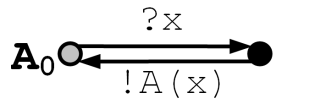 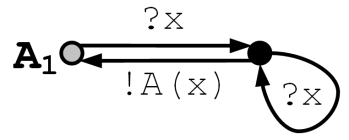 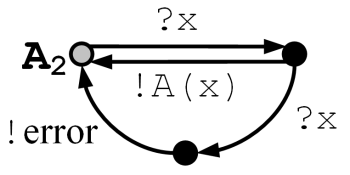 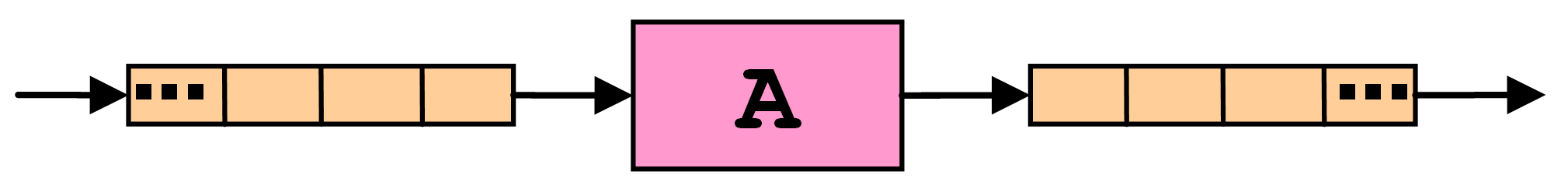 A0 in R/Q
 Comp(A0) in R/Q
 Comp(A0) in RQ/
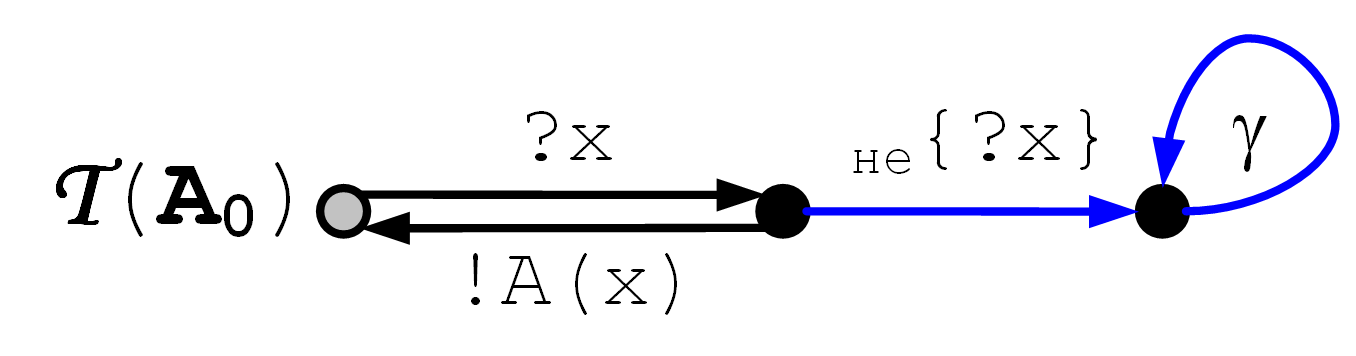 Пополнение с
не-отказами Comp :
A0 sacoioco T(A0)    A0Q  sacoioco Comp(A0)Q
A1 sacoioco T(A0)    A1Q  sacoioco Comp(A0)Q
A2 sacoioco T(A0)    A2Q  sacoioco Comp(A0)Q
24
Теория конформности для функционального тестирования программных систем на основе формальных моделей
(29)
Игорь Борисович Бурдонов,   ИСП РАН
Асинхронное тестирование (R-семантика)
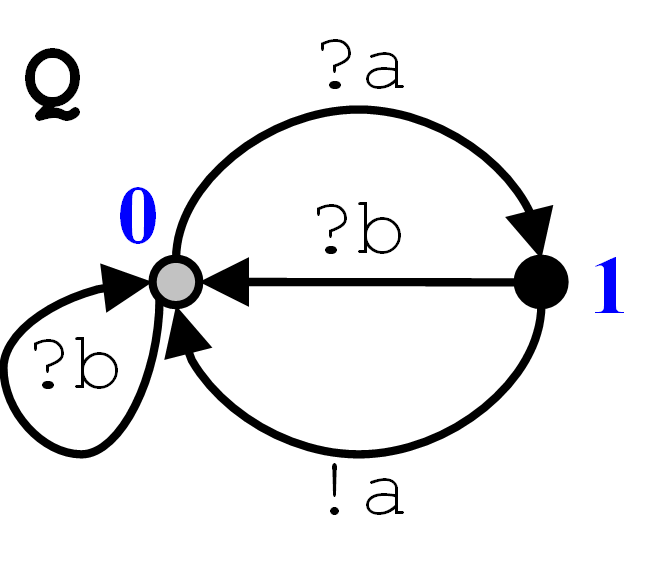 очередь с
обнулением
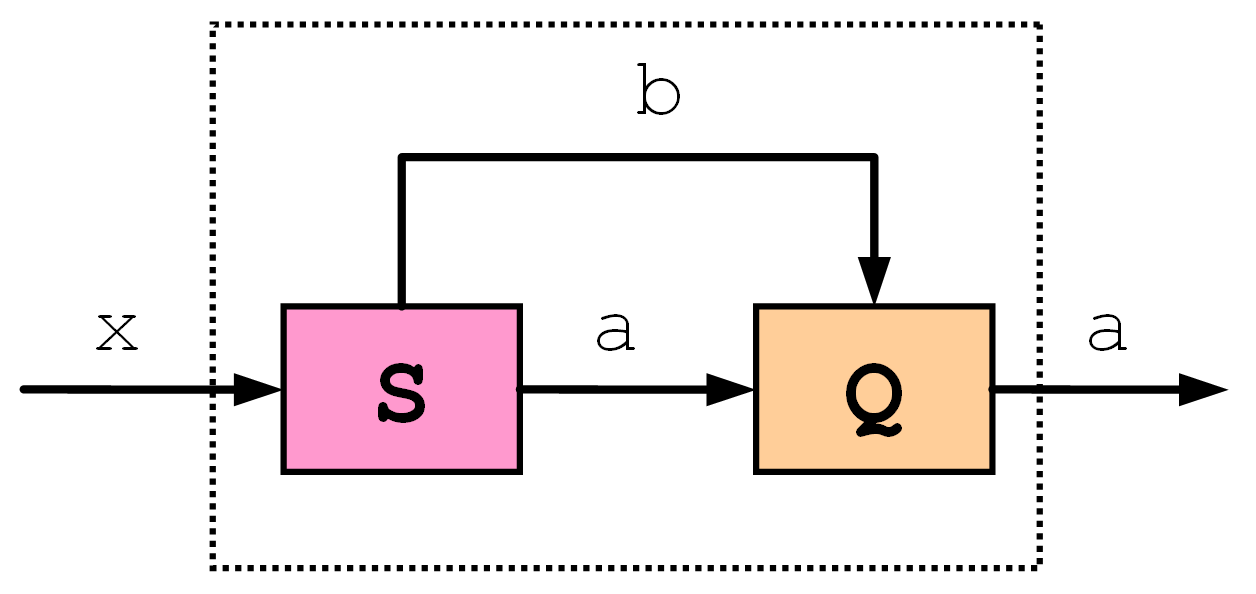 a – элемент очереди
b – «обнуление» очереди
монотонное преобразование T :
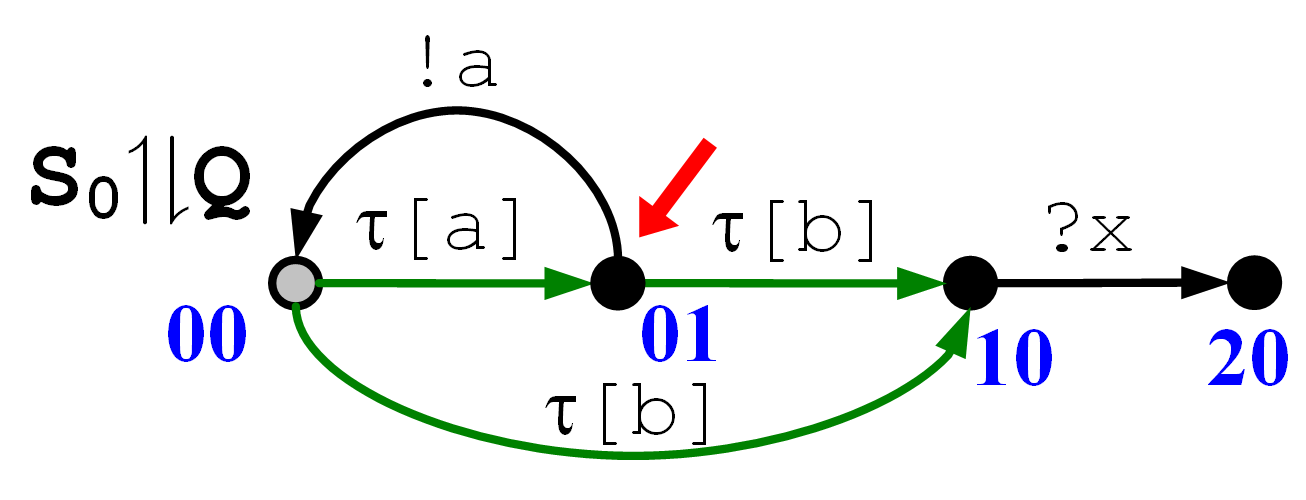 нет блокировки
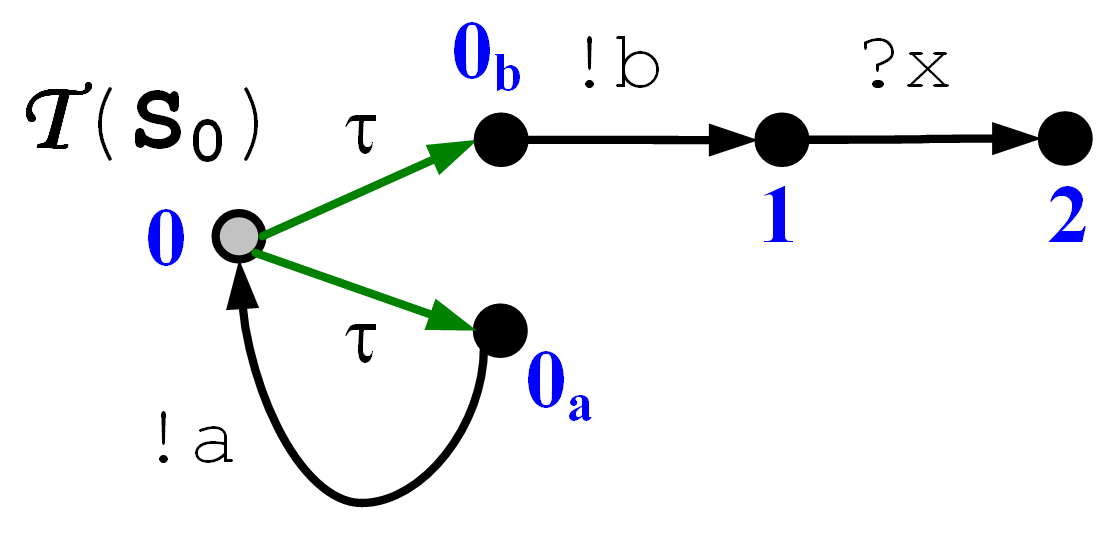 S0  T(S0)
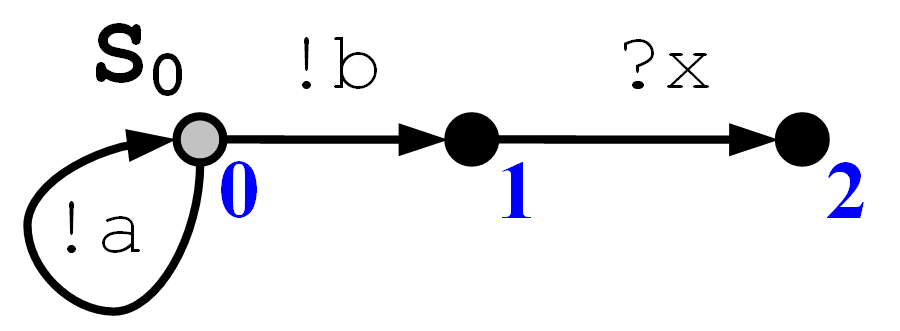 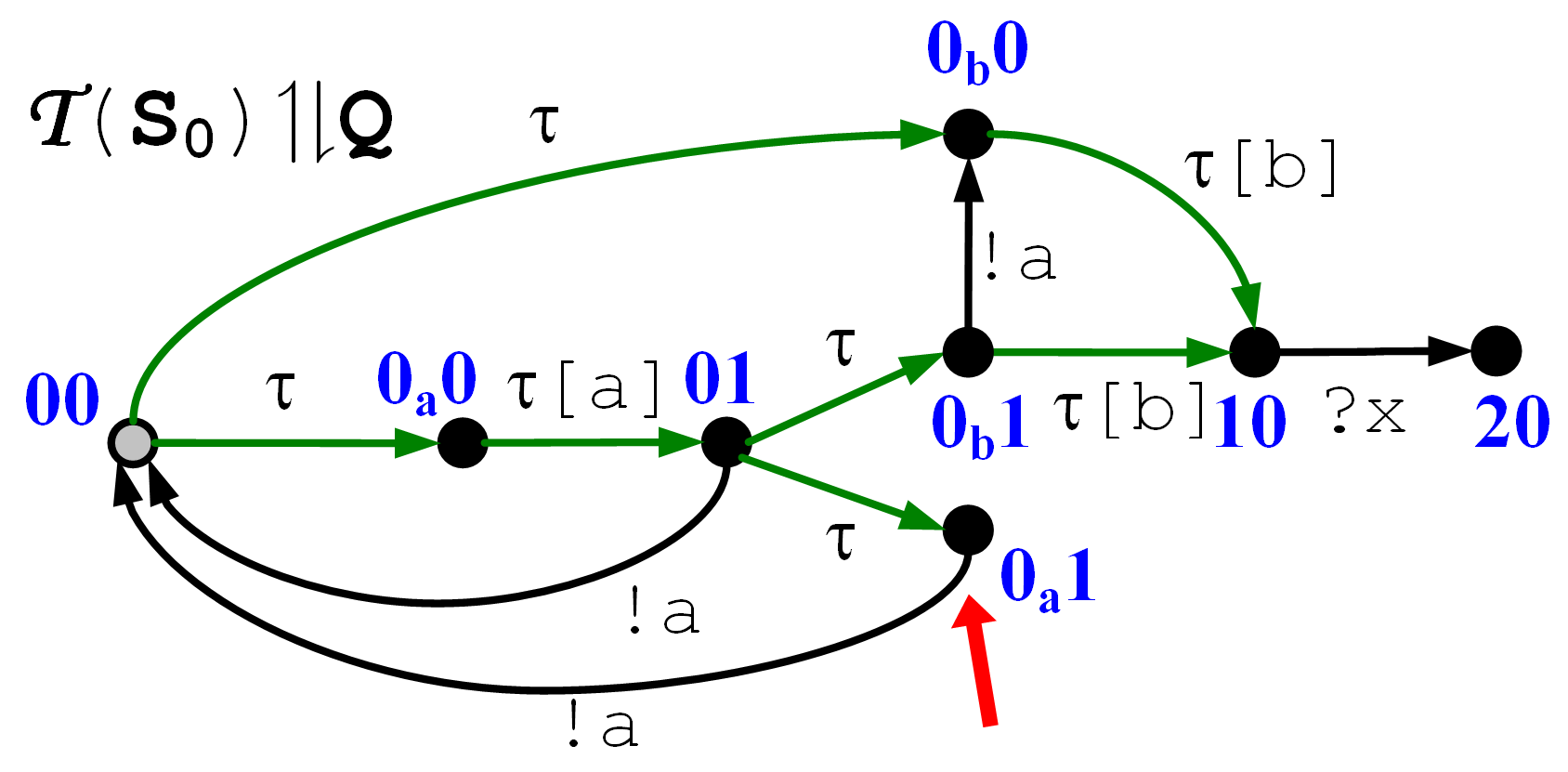 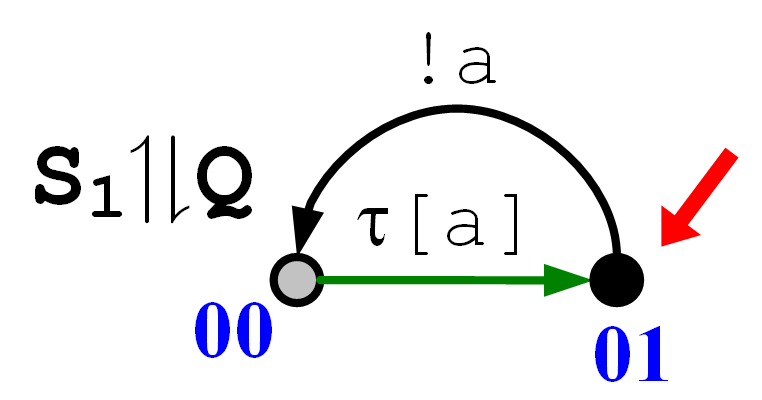 блокировка
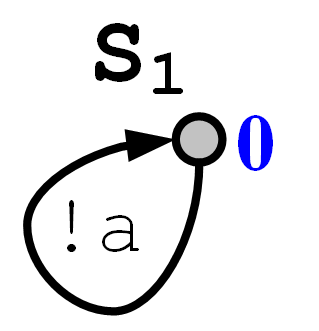 S1 saco S0
S1Q saco S0Q
блокировка
S1Q saco T(S0)Q
25
Теория конформности для функционального тестирования программных систем на основе формальных моделей
(29)
Игорь Борисович Бурдонов,   ИСП РАН
Верификация декомпозиции
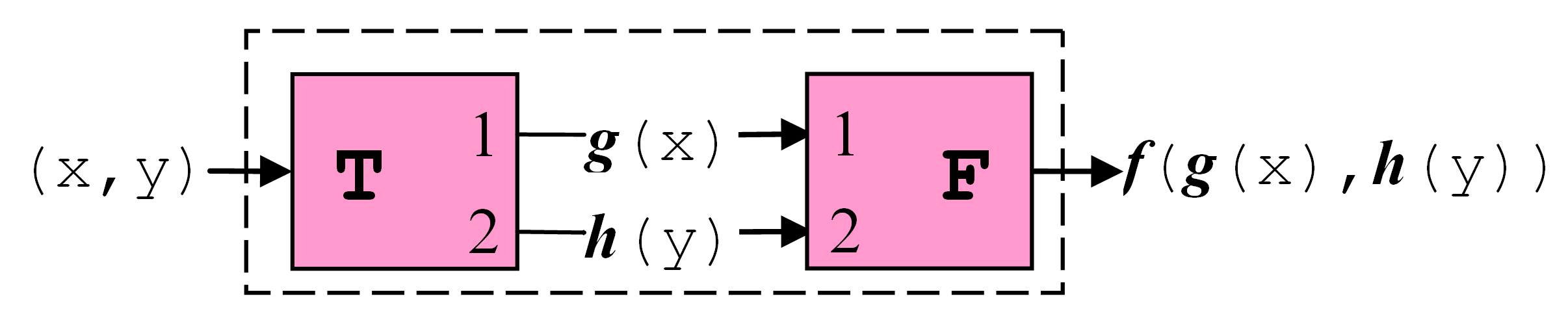 спецификация составной системы:
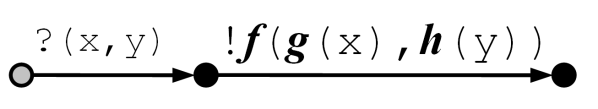 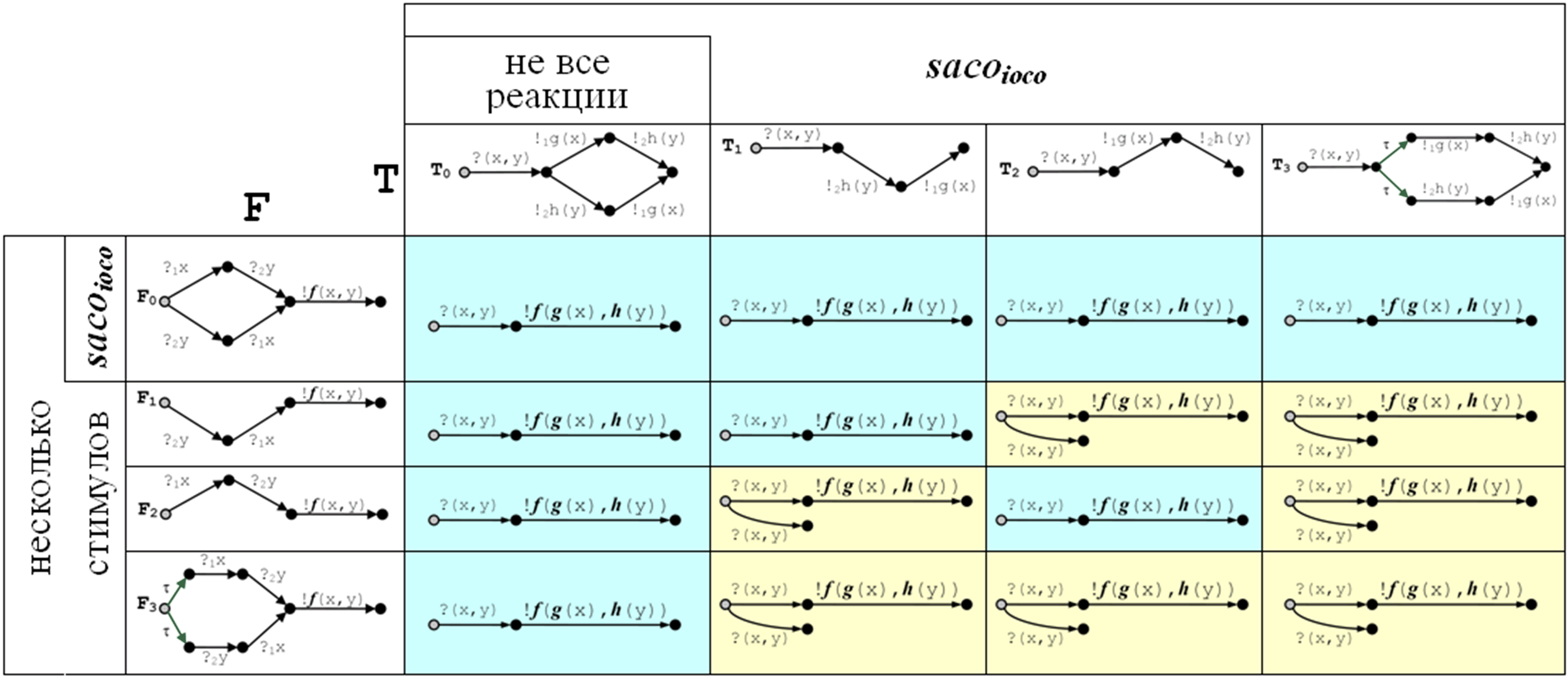 T
T
26

Теория конформности для функционального тестирования программных систем на основе формальных моделей
(29)
Игорь Борисович Бурдонов,   ИСП РАН
-модель как средний уровень абстракции
LTS-модель
-модель
…
LTS-модель
Трассоваямодель
…
LTS-модель
-модель
…
LTS-модель
Трассовая модель однозначно определяется -моделью.
Можно определить композицию -моделей:
-модель композиции LTS = композиции -моделей LTS.
27
Теория конформности для функционального тестирования программных систем на основе формальных моделей
(29)
Игорь Борисович Бурдонов,   ИСП РАН
Тестирование в ИСП РАН(контрактные спецификации, безопасное тестирование с учётом разрушения)
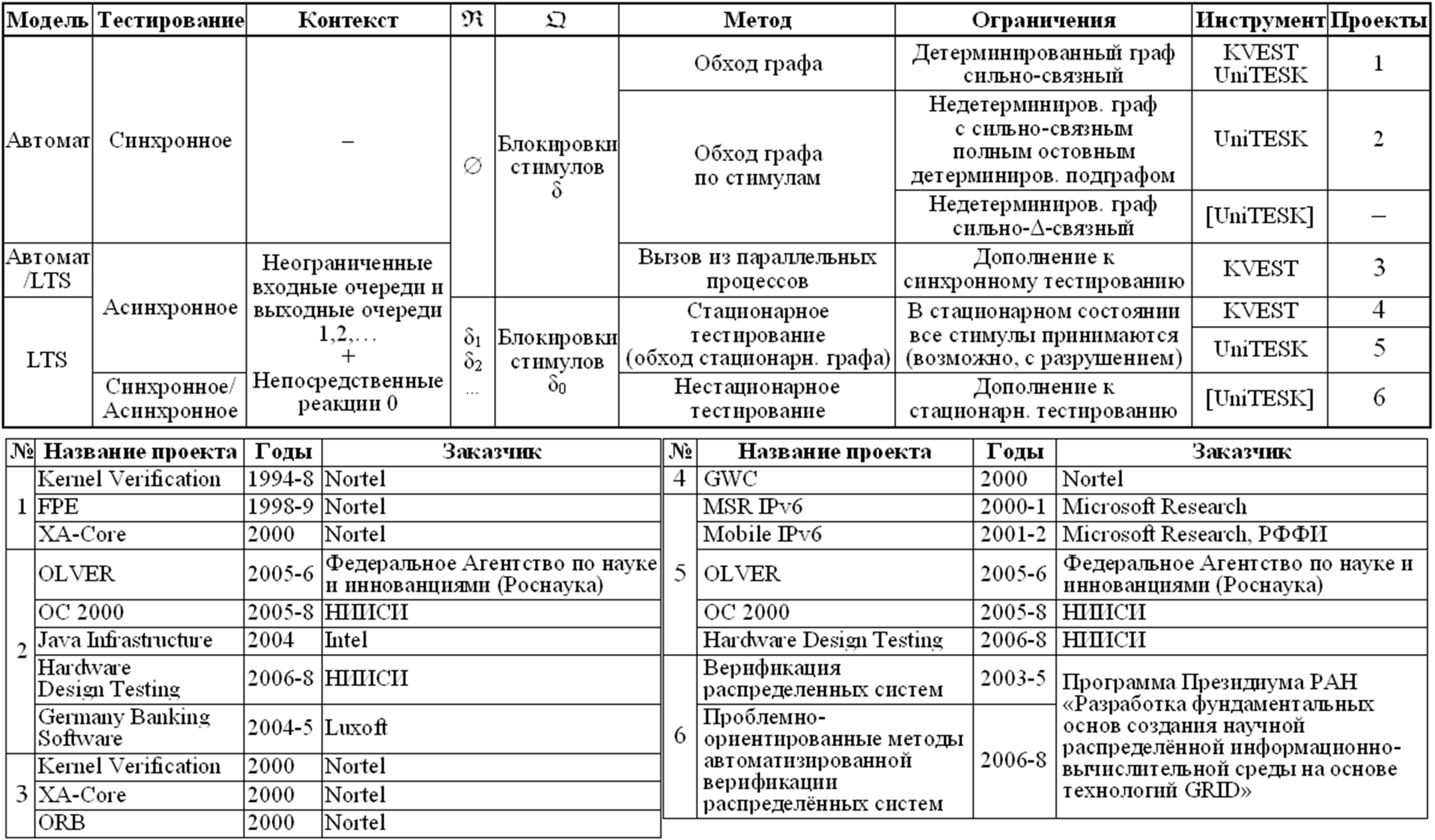 28
Теория конформности для функционального тестирования программных систем на основе формальных моделей
(29)
Игорь Борисович Бурдонов,   ИСП РАН
Основные результаты работы
Метод формализации тестового эксперимента с помощью параметризуемой машины тестирования для определения класса семантик взаимодействия. Введение понятия разрушения.
Введение концепции безопасного тестирования, гипотезы о безопасности и безопасной конформности, параметризуемой семантикой взаимодействия. 
Метод генерации полного набора тестов для безопасной конформности по трассовой или LTS-спецификации в заданной семантике взаимодействия.
Метод пополнения спецификаций, сохраняющего класс конформных и не сужающий класс безопасных реализаций, для перехода к семантике, в которой все отказы наблюдаемы. Решение проблемы рефлексивности и транзитивности конформности.
Разработка концепции -трасс и модели -трасс, объединяющей конформность и композицию моделей.
Метод монотонного преобразования спецификаций, с помощью которого решаются проблемы сохранения конформности при асинхронном тестировании и автоматической верификации декомпозиции системных требований.
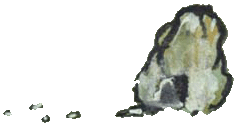 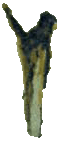 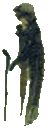 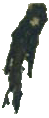 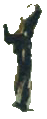 29
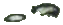 Теория конформности для функционального тестирования программных систем на основе формальных моделей
(29)
Игорь Борисович Бурдонов,   ИСП РАН
ЦЕЛЬ РАБОТЫ
Создание теории конформности, которая: 
Применима для класса семантик взаимодействия, основанных на наблюдаемом поведении, с параметризацией конформности семантикой из класса. 
Позволяет описывать в спецификации случаи, когда ненаблюдаемые отказы, дивергенция и запрещённое поведение допустимы в реализации, а не просто запрещает их всегда. 
Развита до уровня алгоритмов генерации тестов. 
Решает проблему несохранения конформности при композиции и асинхронном тестировании.
ОСНОВНЫЕ РЕЗУЛЬТАТЫ РАБОТЫ
Метод формализации тестового эксперимента с помощью параметризуемой машины тестирования для определения класса семантик взаимодействия. Введение понятия разрушения.
Концепция безопасного тестирования, гипотеза о безопасности и безопасная конформность, параметризуемые семантикой взаимодействия. 
Метод генерации полного набора тестов для безопасной конформности по трассовой или LTS-спецификации в заданной семантике взаимодействия.
Метод пополнения спецификаций, сохраняющего класс конформных и не сужающий класс безопасных реализаций, для перехода к семантике без ненаблюдаемых отказов. Решение проблемы рефлексивности и транзитивности конформности.
Теория -моделей, объединяющая конформность и композицию.
Решение проблемы несохранения конформности при композиции и асинхронном тестировании с помощью монотонного преобразования спецификаций.
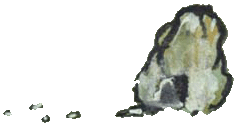 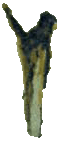 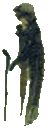 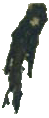 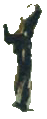 30
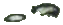